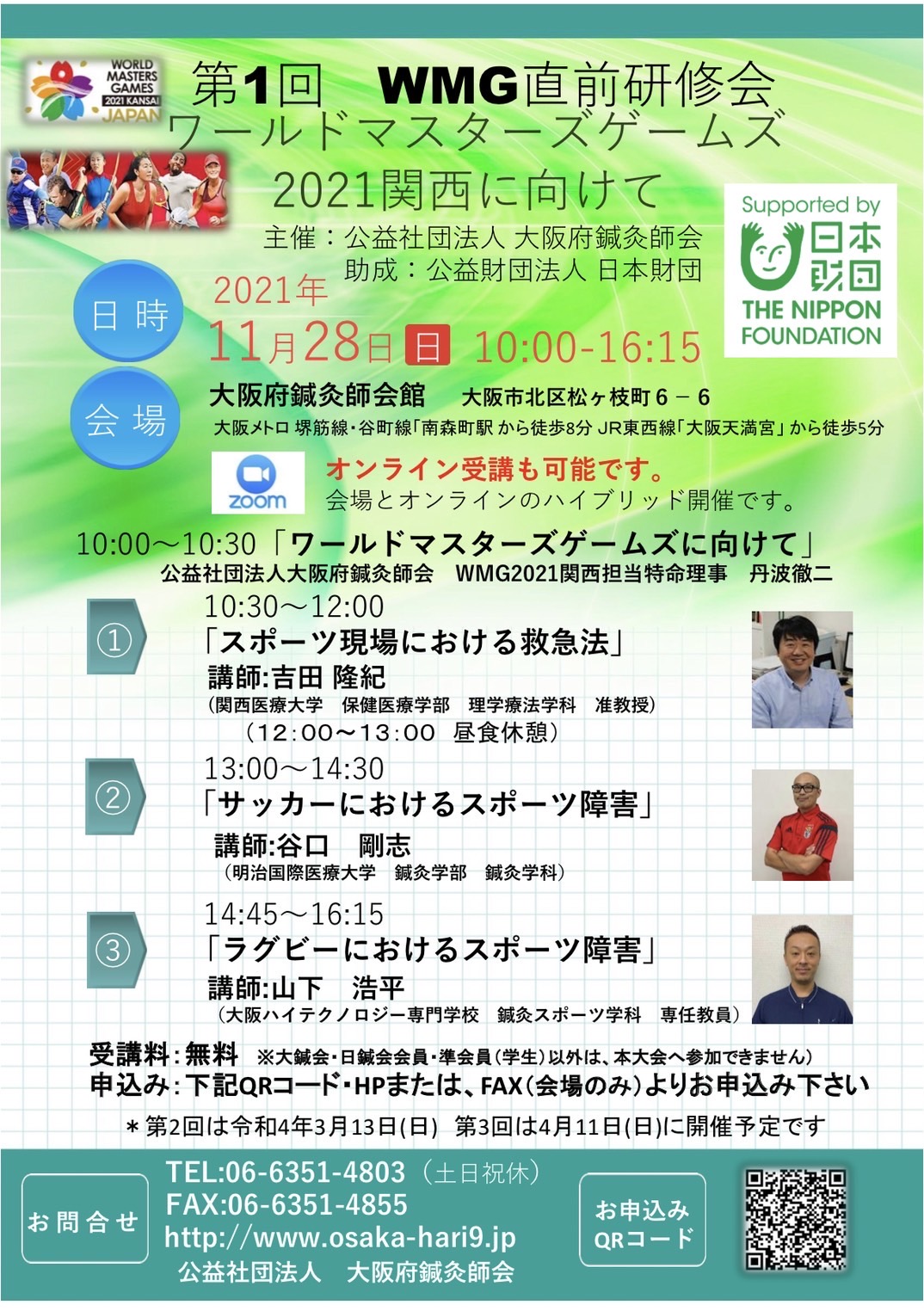 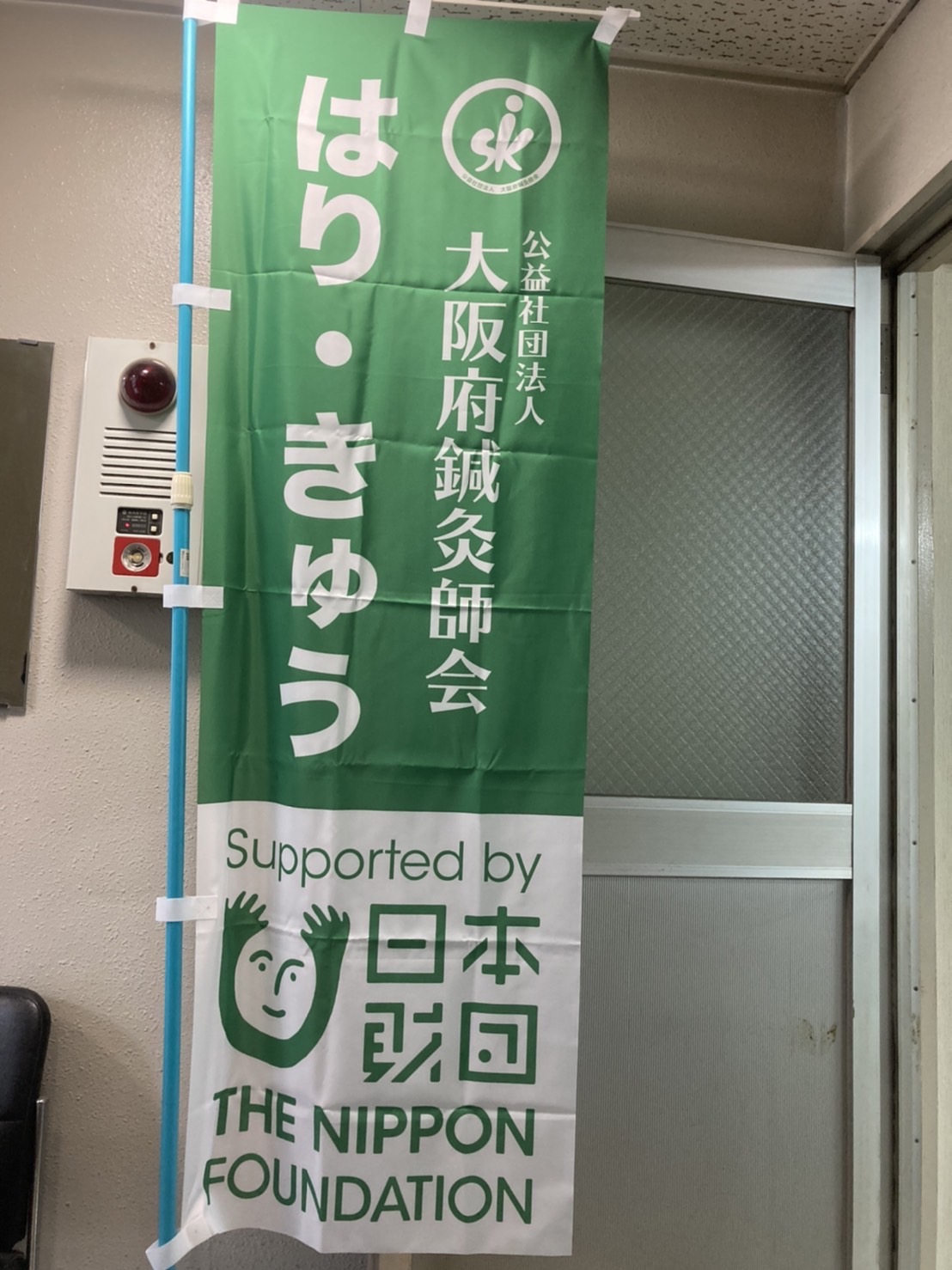 WMGはコロナウイルスの
影響で残念ながら再延期となりましたが研修会は
予定通り開催しました。

聴講者　　　　　　　63名

会場参加　　　　　　15名

オンライン参加　　　48名
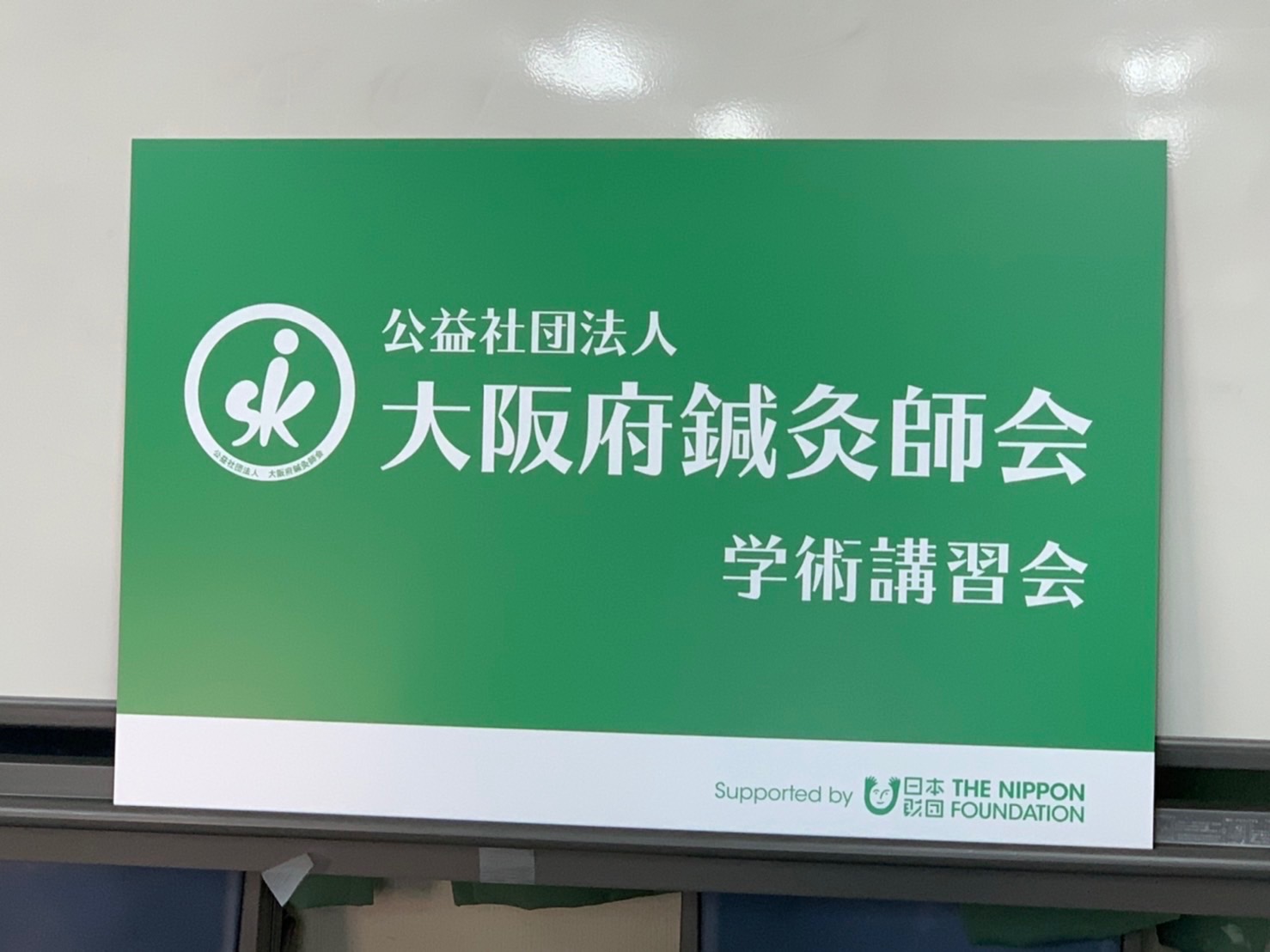 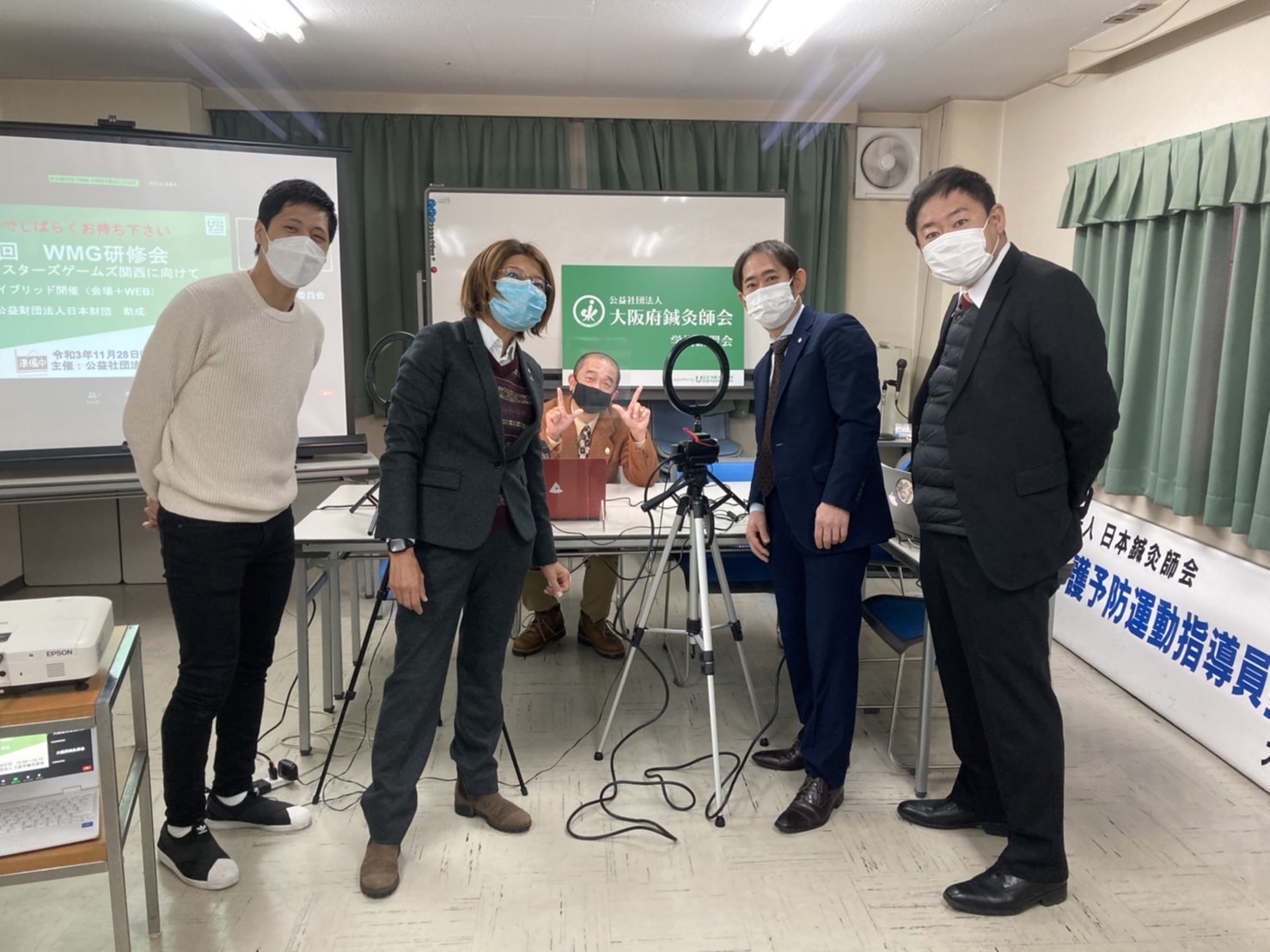 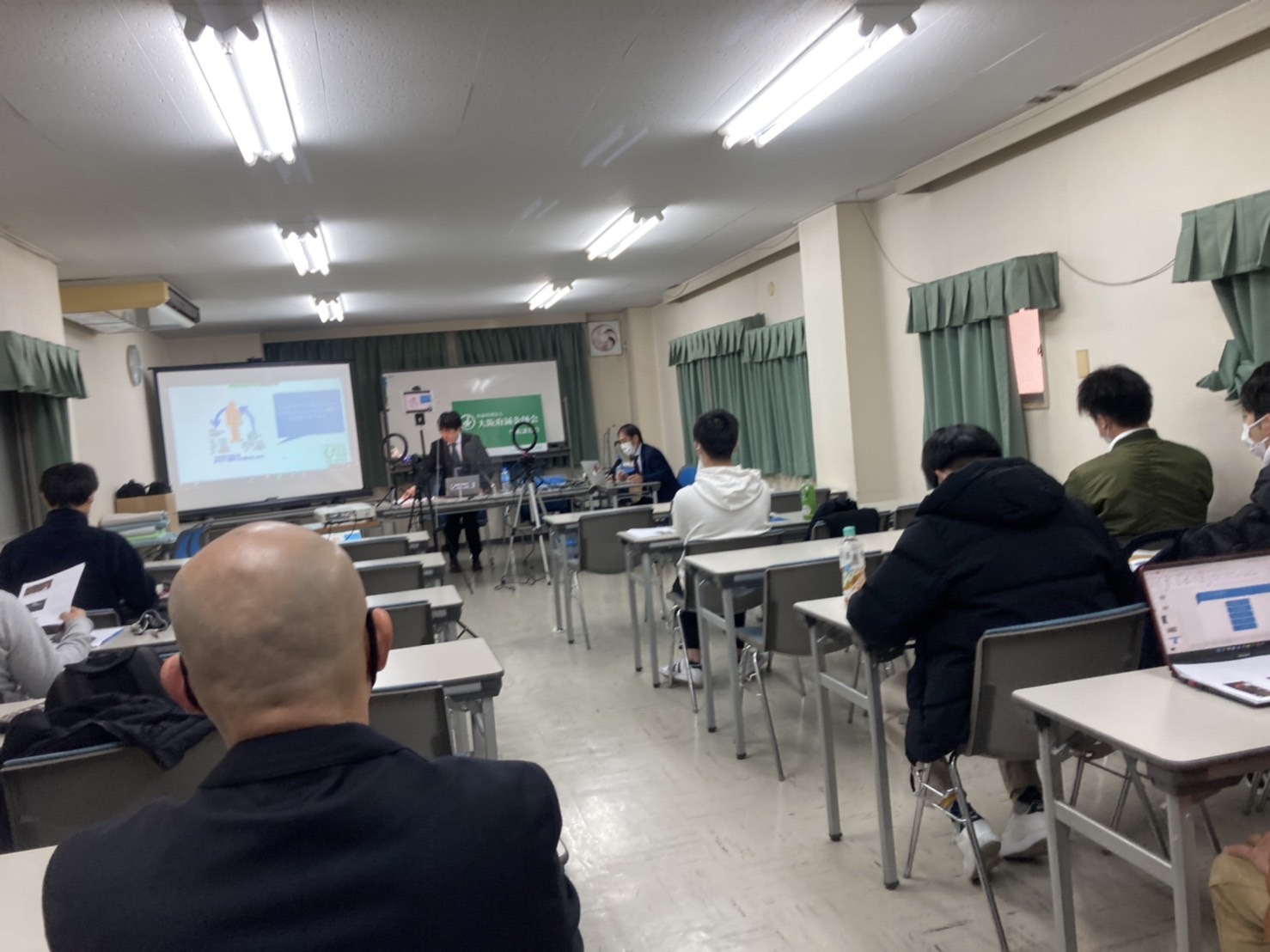